XXVII Seminário de Iniciação Científica da Ufac
Título ( Fonte 70 - 100 )
ÁVILA, Rangel Leandro; GOMES, Fábio Augusto;  VIANA, Bruna Costa;
Universidade Federal do Acre - Ufac
(Fonte 35-40)
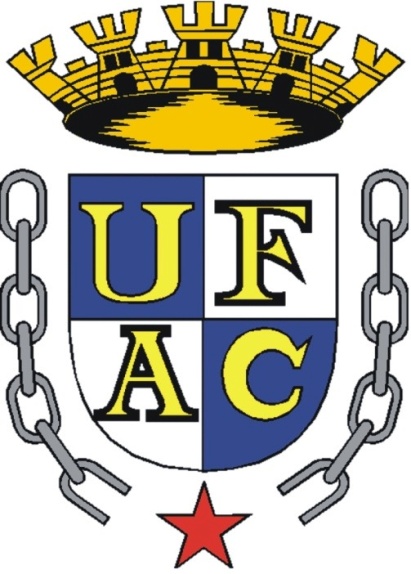 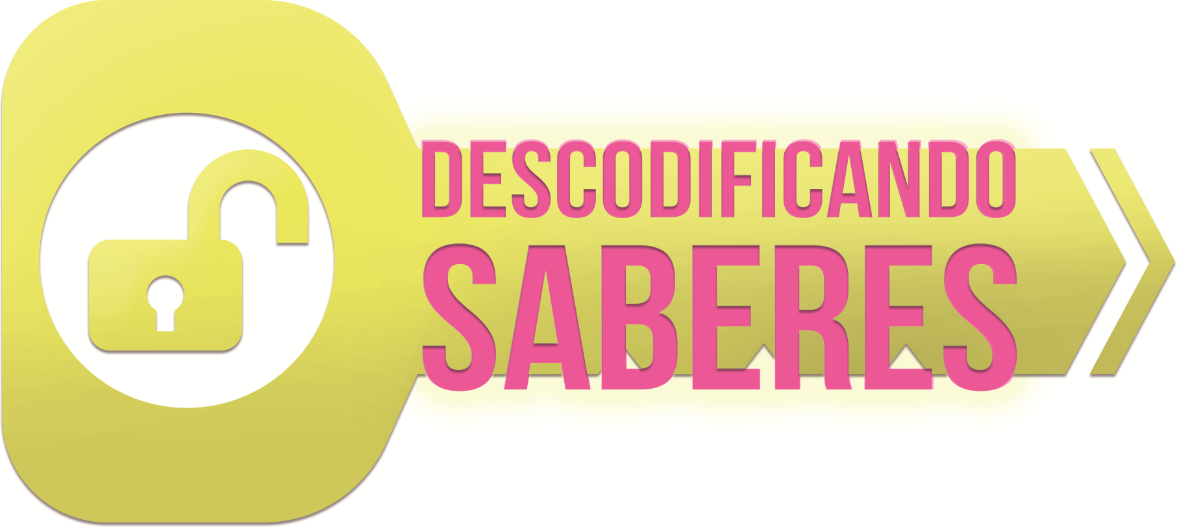 As dimensões dos Banners a serem aceitas serão: 
120cm (altura) X 90 cm (largura)
Introdução (Fonte: 70-80)
Texto (Fonte: 40)
V.  			Discussão(Fonte: 70-80)
II.  	Objetivos (Fonte: 70-80)
Texto (Fonte: 40)
VI. 			Conclusão (Fonte: 70-80)
Texto (Fonte: 40)
III.          Materiais e Métodos (Fonte: 70-80)
                 Texto (Fonte: 40)
VII.	 			Referências (Fonte: 50-60)
Texto (Fonte: 30)
IV.				 Resultados (Fonte: 70-80)
Texto (Fonte: 40)
VIII.  Agradecimentos (Fonte: 50-60)
Texto (Fonte: 30)
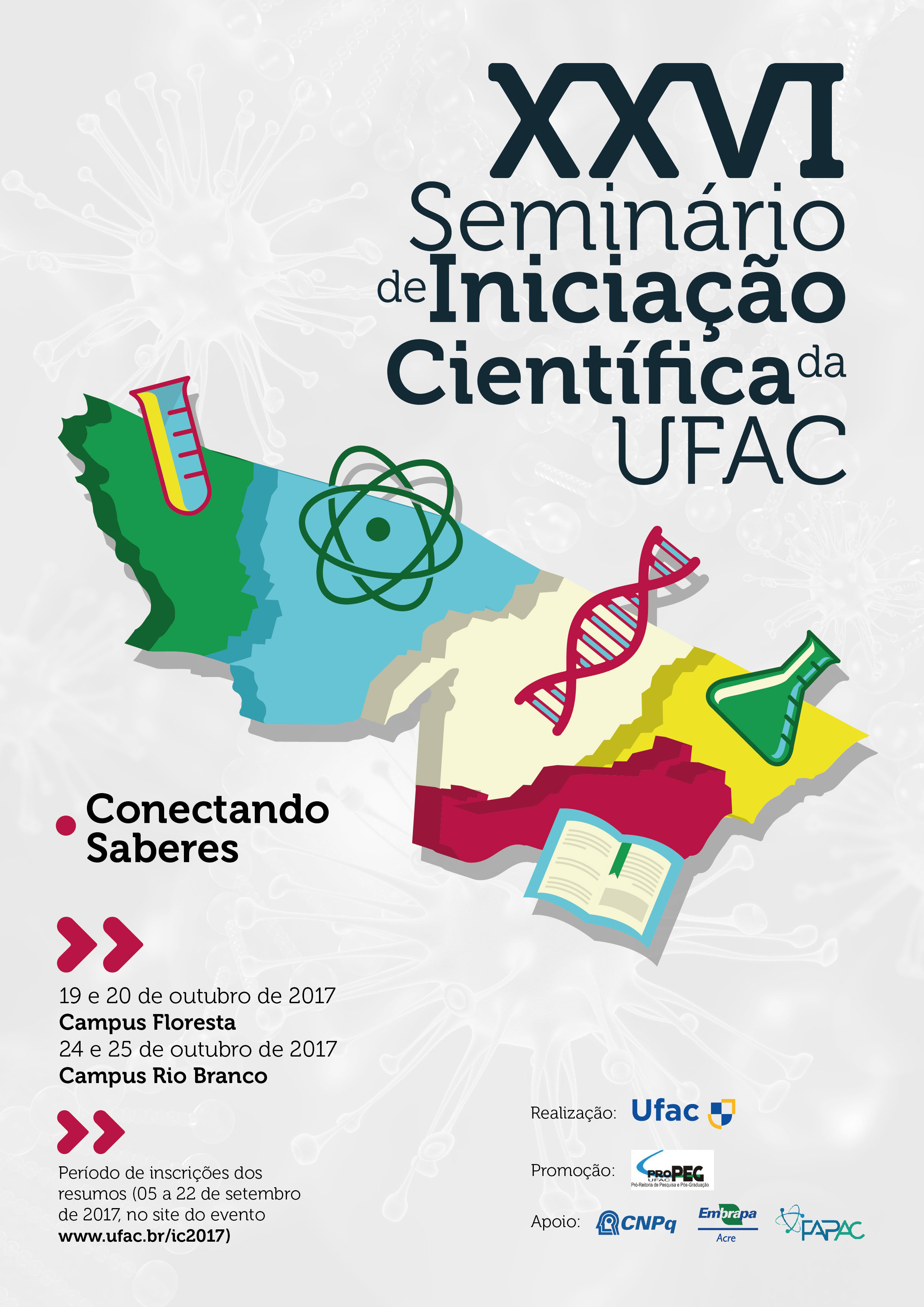 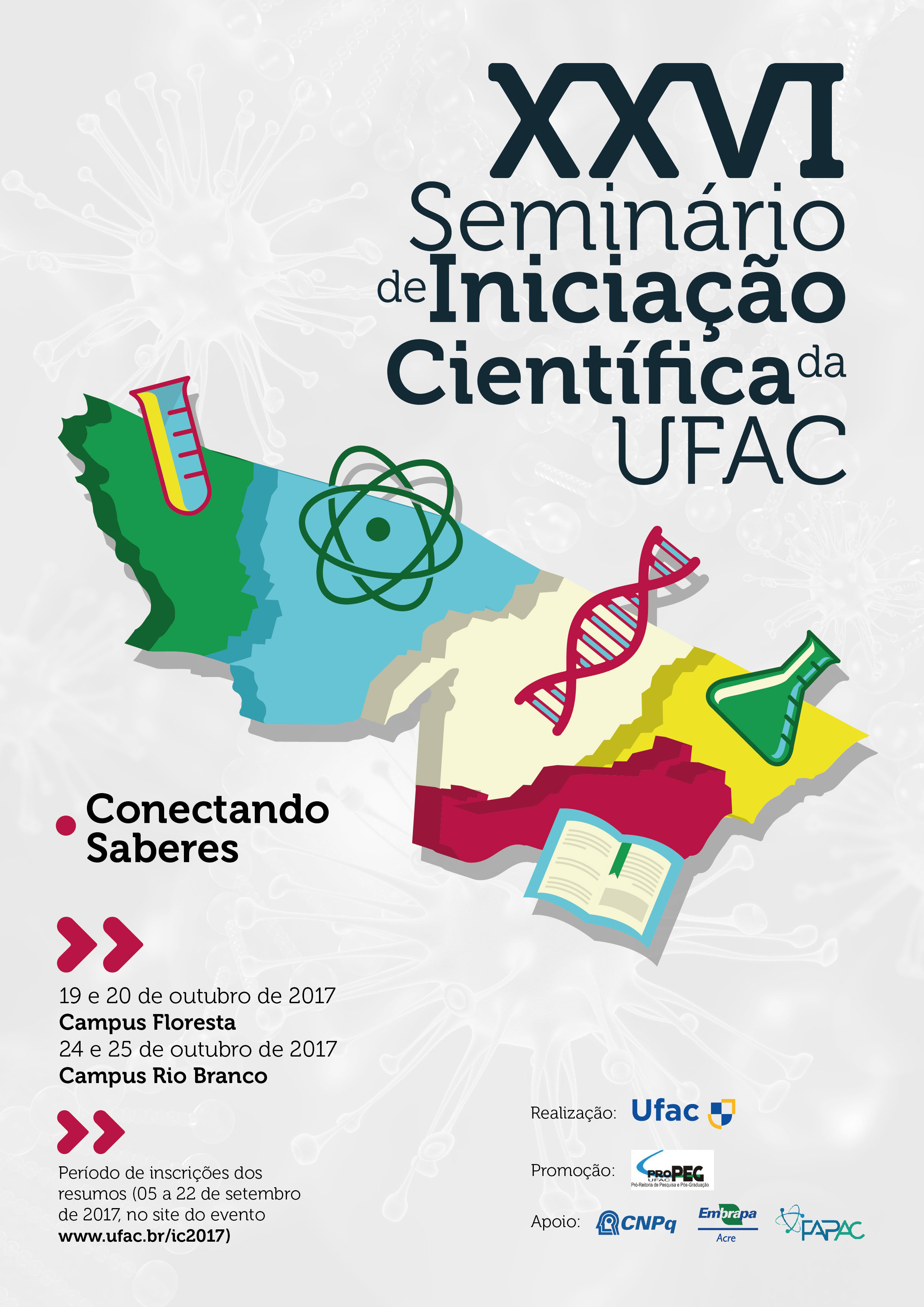 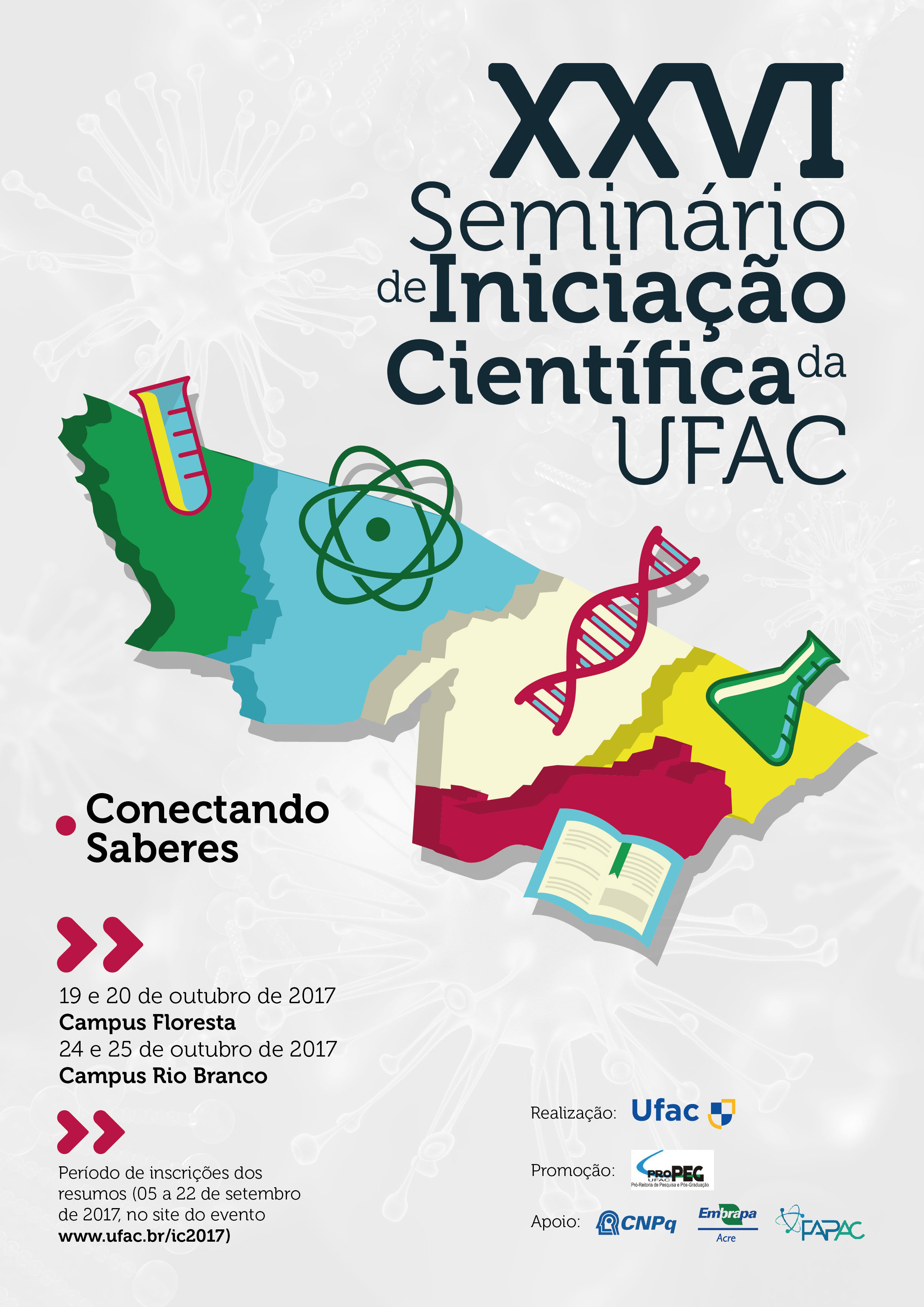